www.thescienceteacher.co.uk  | resources for science teachers who like to think
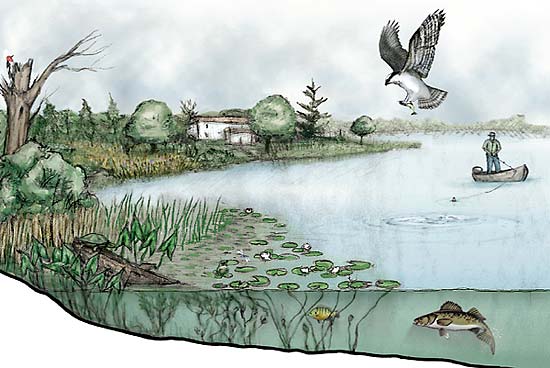 Find an example from the picture to explain the following terms:
species
population 
community 
habitat
ecosystem
niche
one example of interspecific competition
one example of intraspecific competition